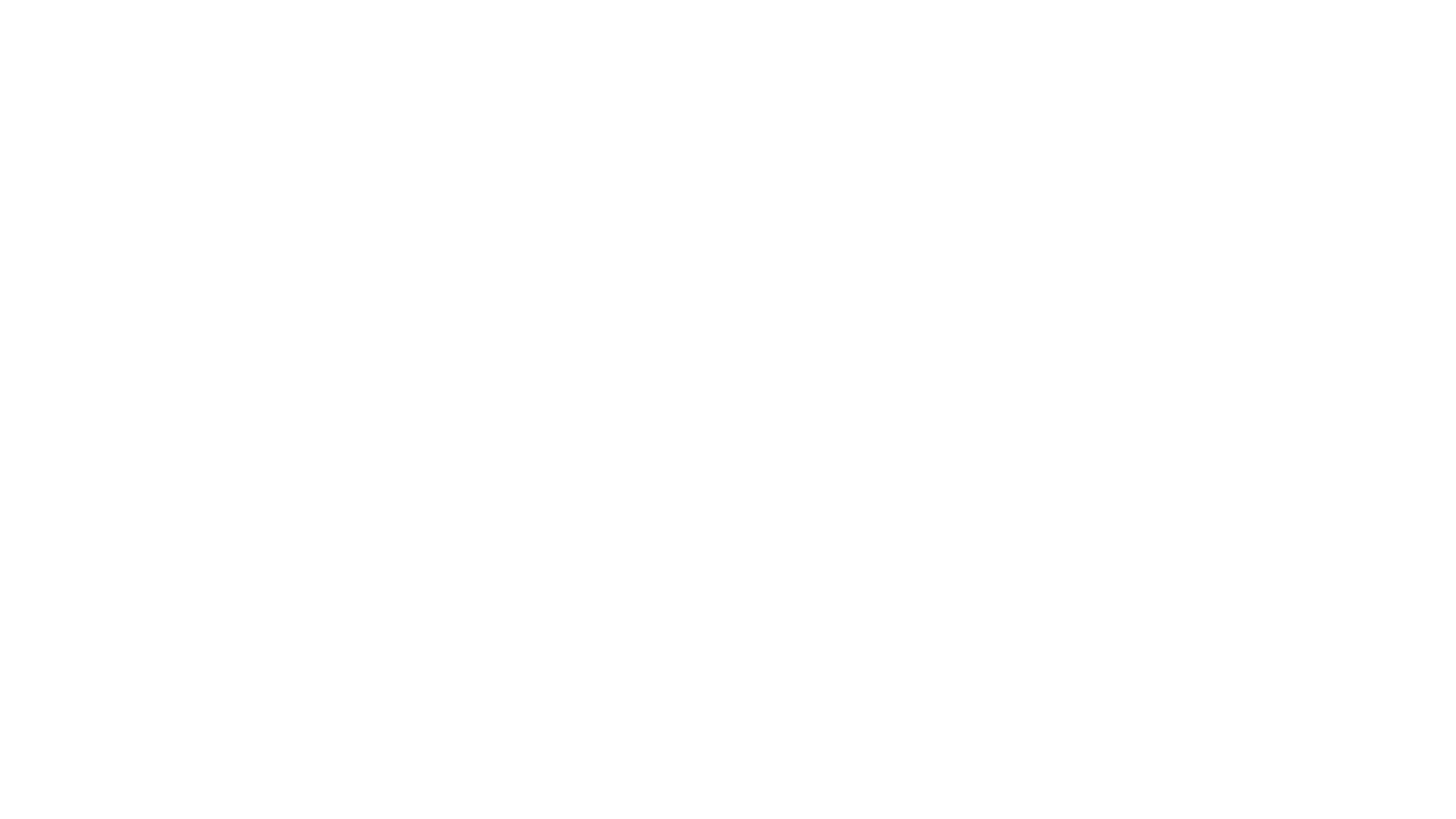 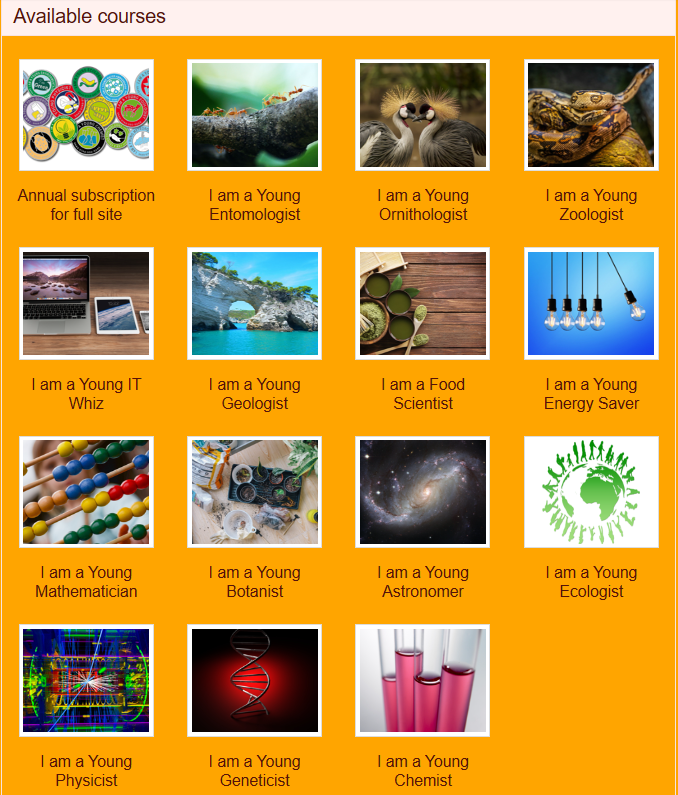 Platform access instructions for students
https://youngscientist.sscglobal.com.sg
I am a Young Scientist
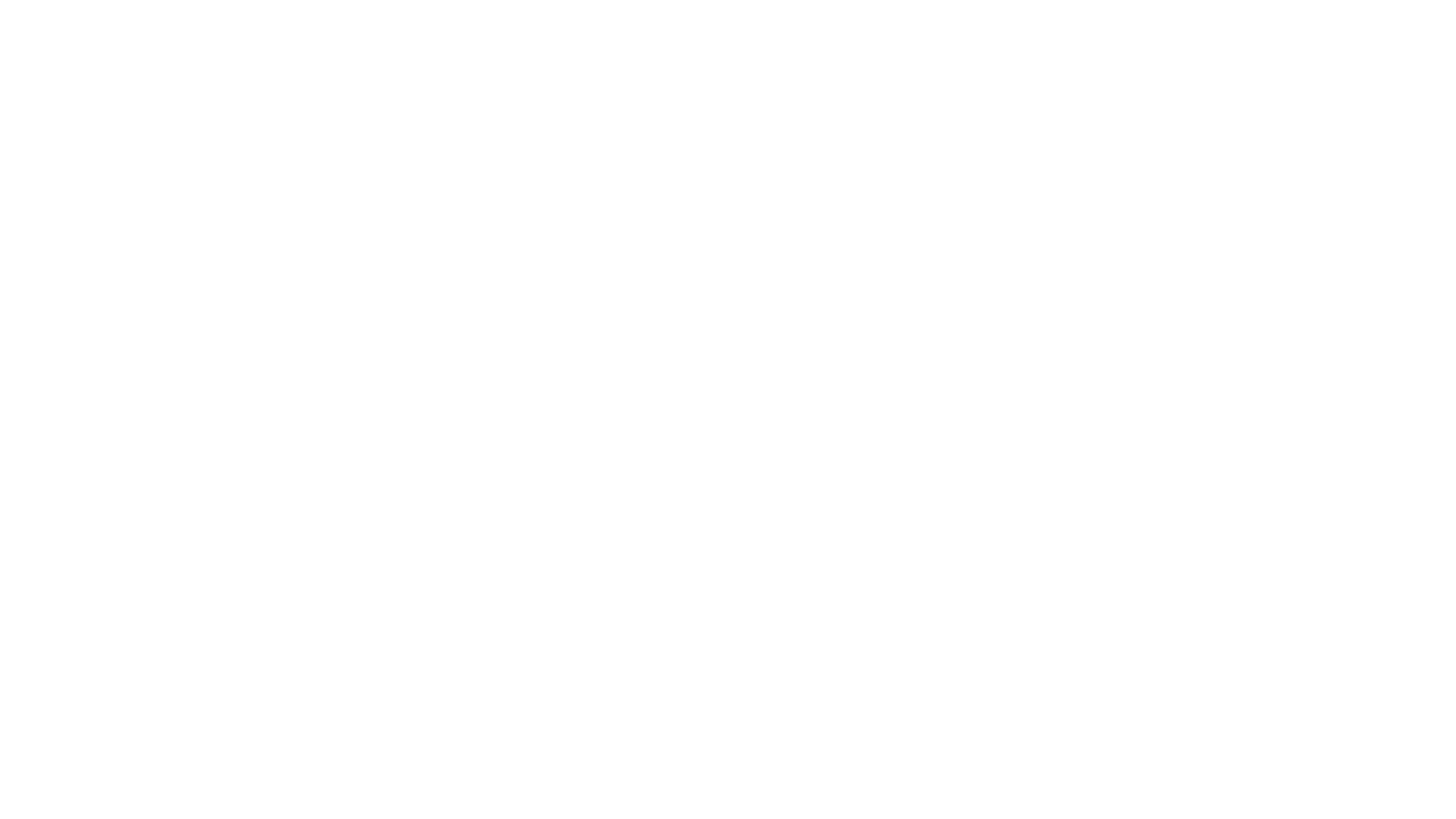 If you have already gotten an account
Click the login button in the top right-hand corner
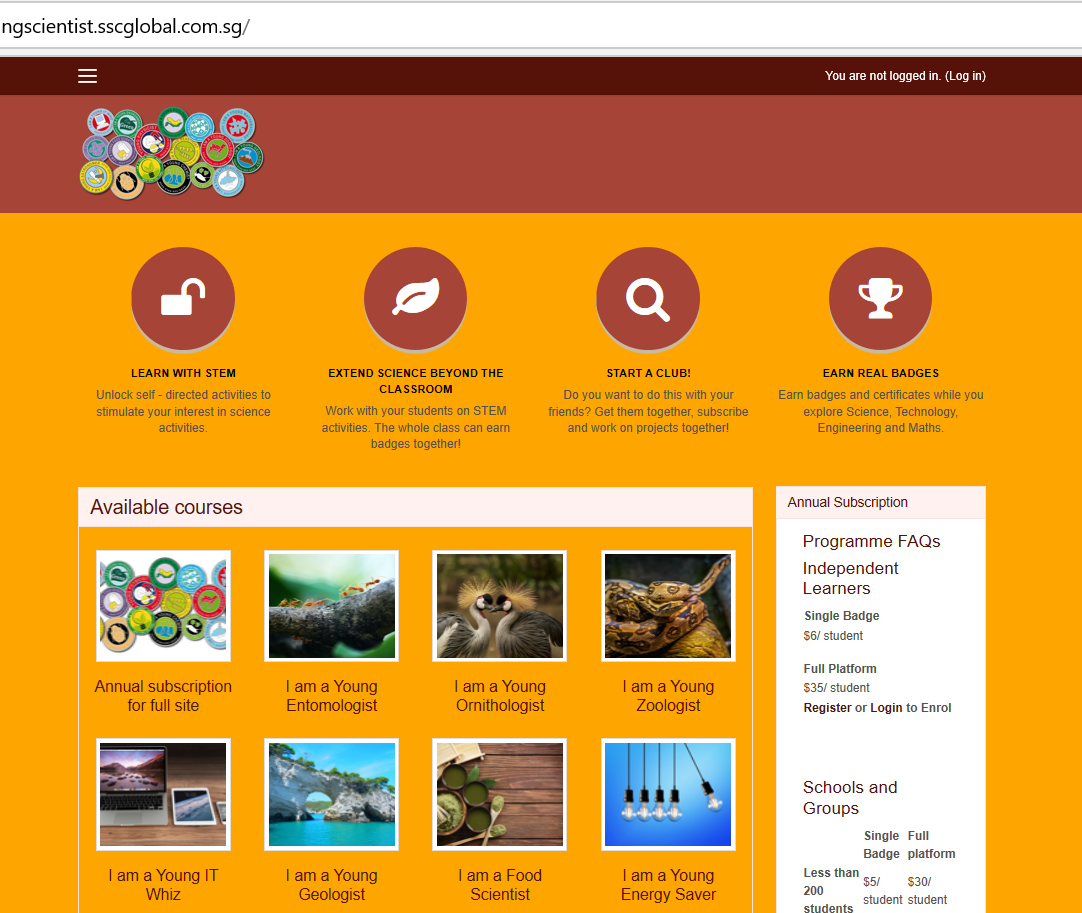 Enter your user name and password
When  you log in
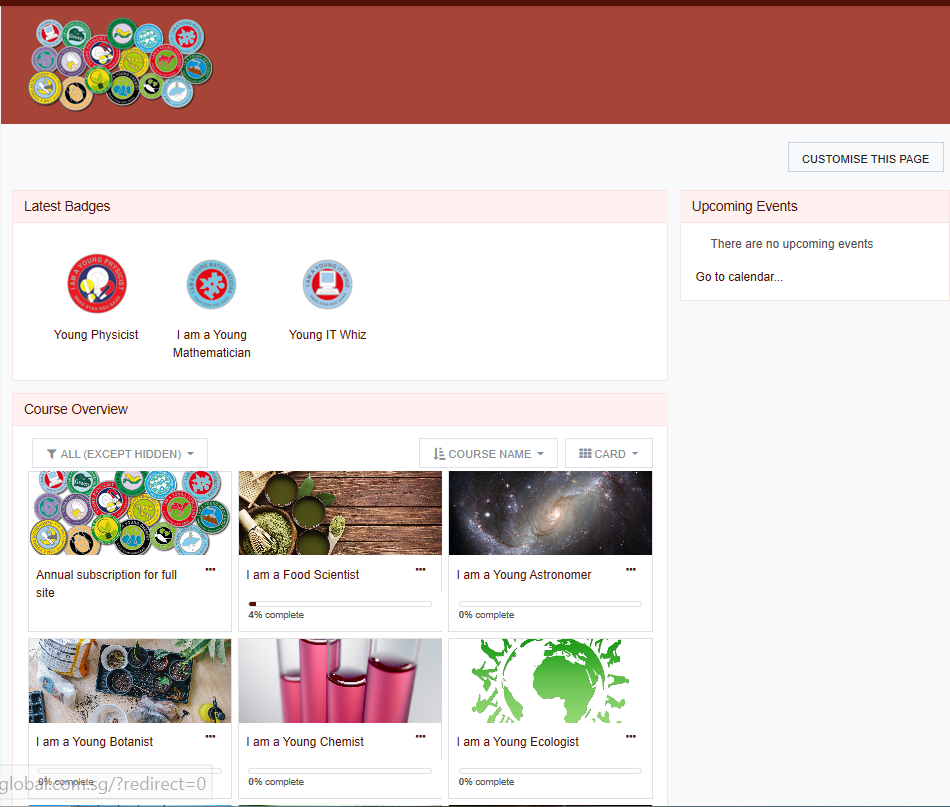 You can see your badges under latest badges
You can see the courses you are subscribed to under Course overview
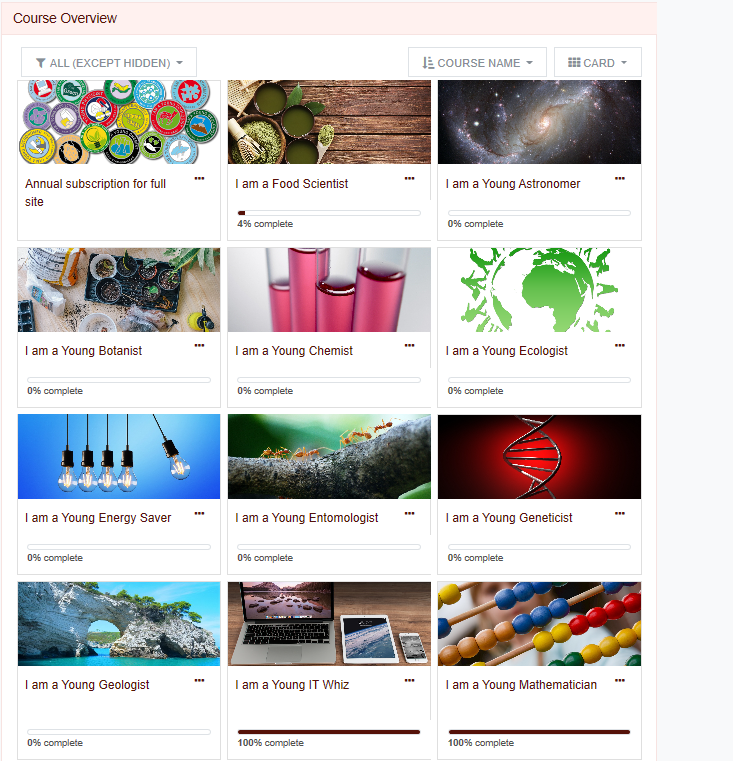 Course completion is indicated in a status bar under the name of the programme
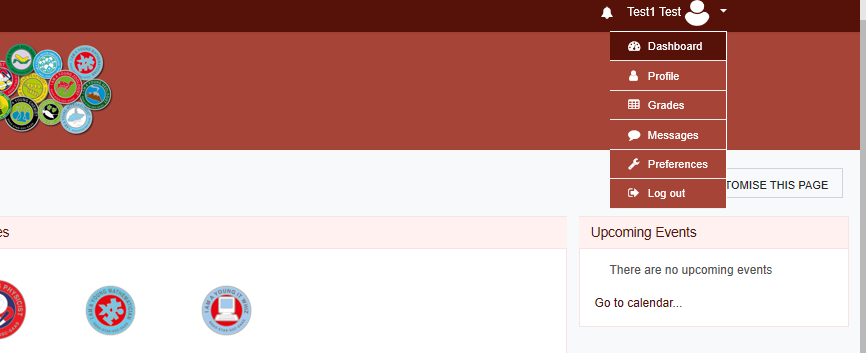 Click your name on the top right hand corner and click grades to see your grades
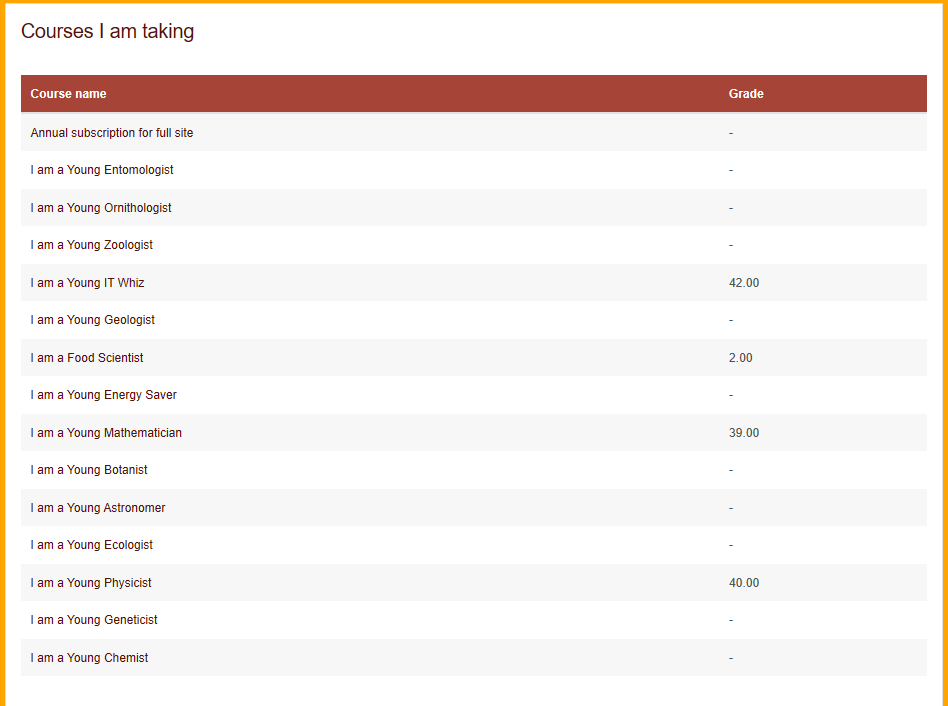 You can see the grades under the name of the class
You will receive a badge if you get a grade 15 or higher
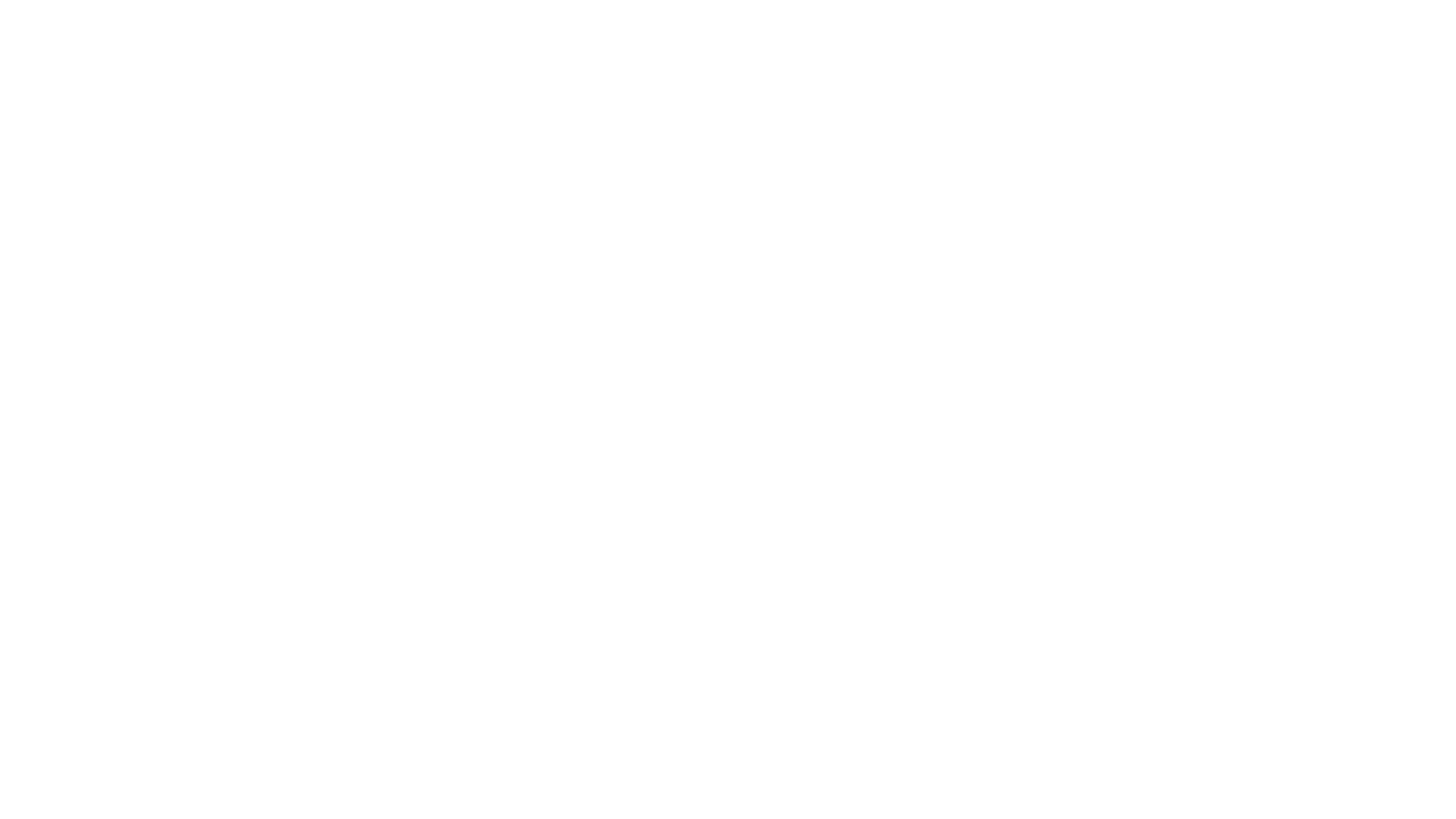 How to submit an assignment
https://youtu.be/QwI8cPGVUNI
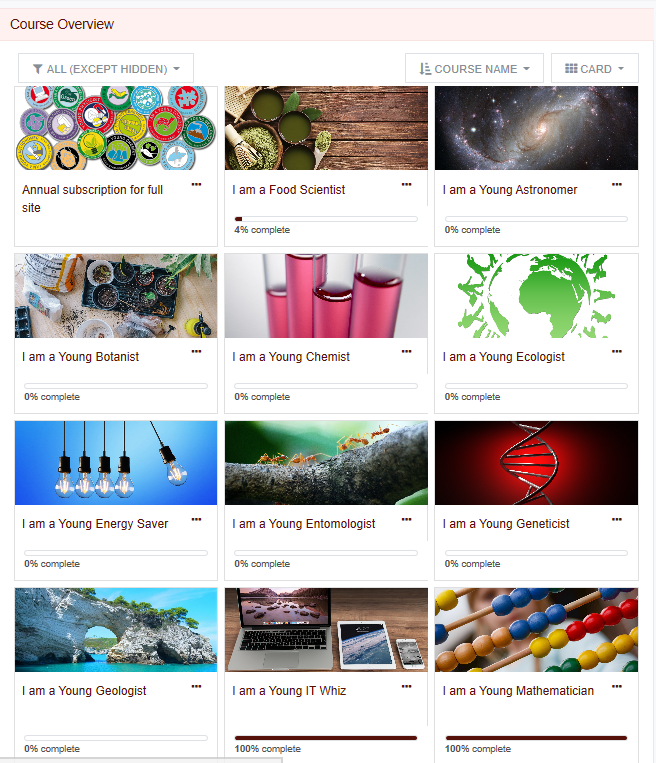 Select the course
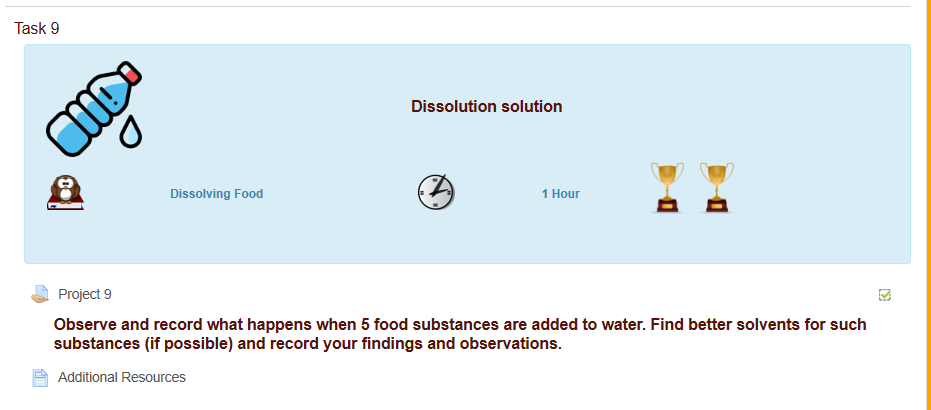 Scroll down to choose the task
Click the icon with a hand (e.g. Project 9) to open the submission
Click Add Submission
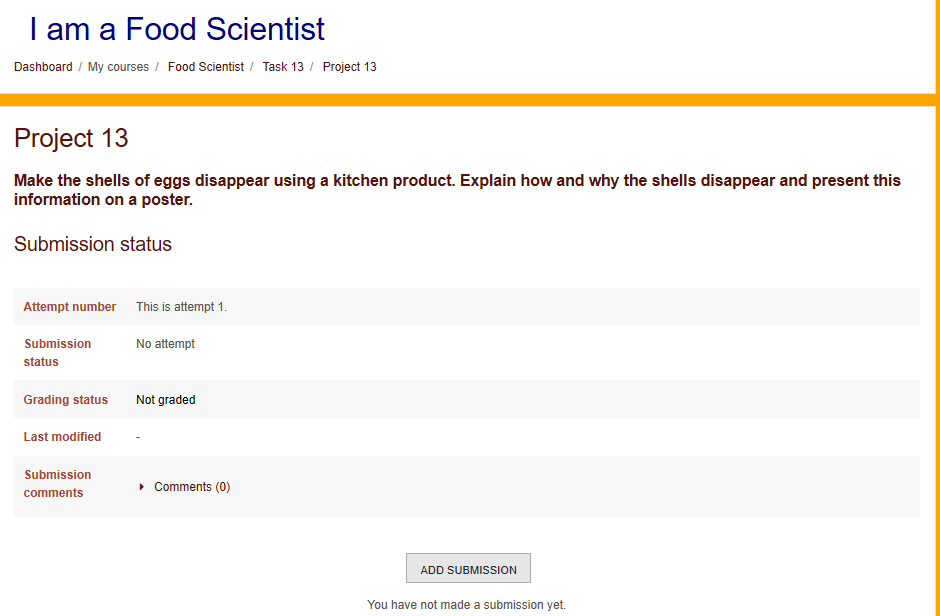 Write your project details
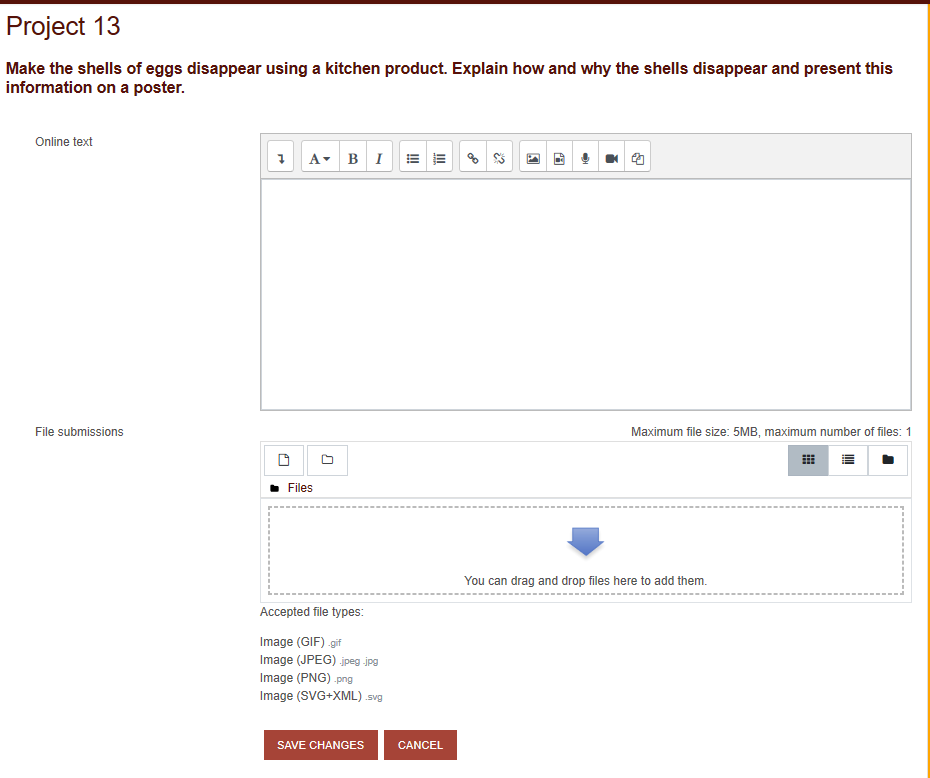 You can write online text in the top area
You can write/ draw on a piece of paper, poster and take a photo to upload in the area below
Maximum upload size is 5Mb
In your submission, use the icons to add
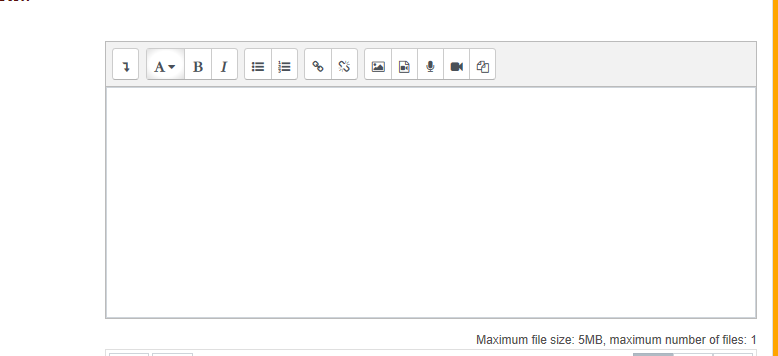 Hyperlinks
Images 
Videos
Voice recordings
Maximum file size is 5Mb
To add photos
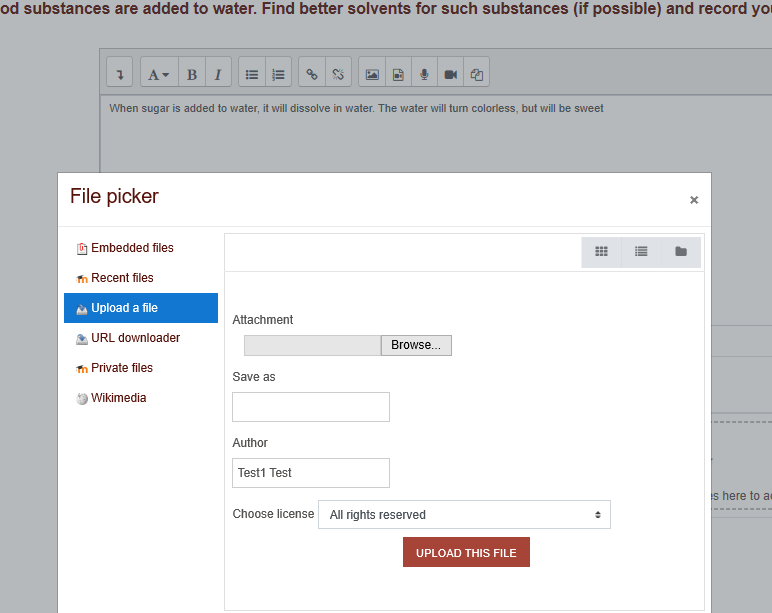 Click the image icon, then click upload a file
Use browse to find the file in your device
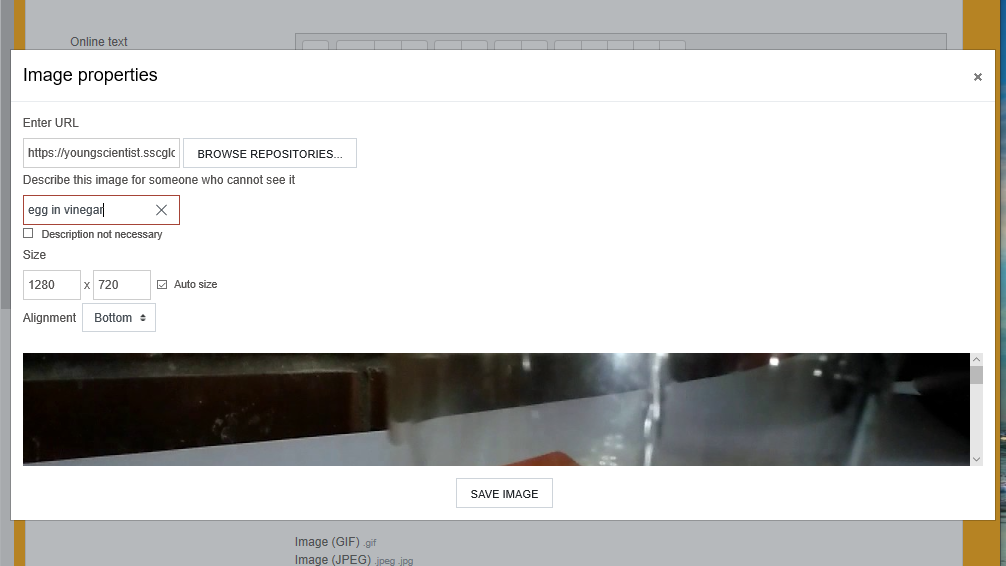 Write the description of the photo
Change the size of he photo if needed
Click save image
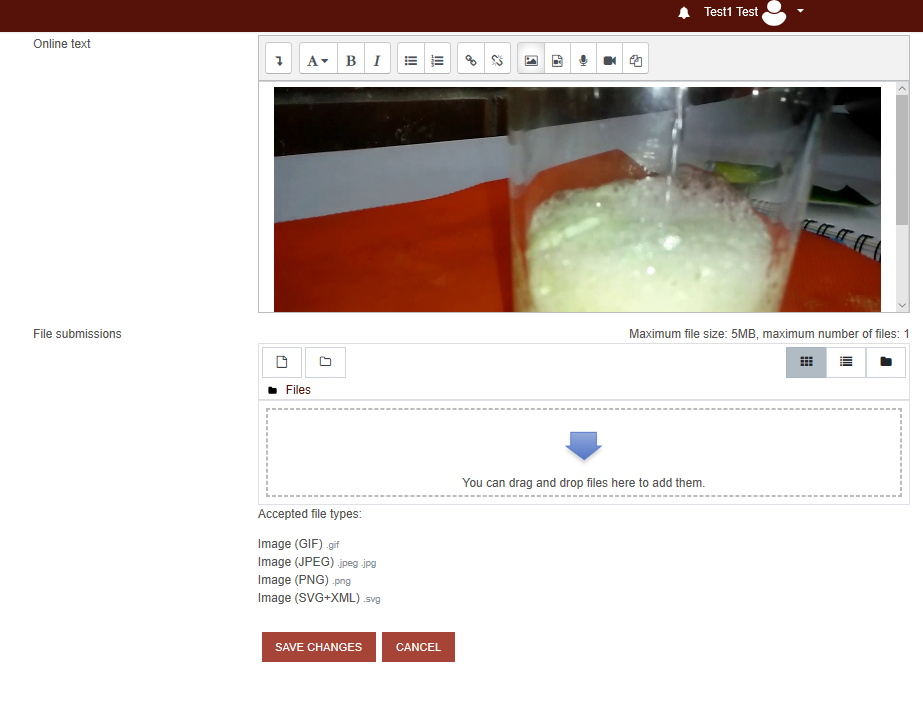 When you are happy with your submission, click save changes
Review  your submission
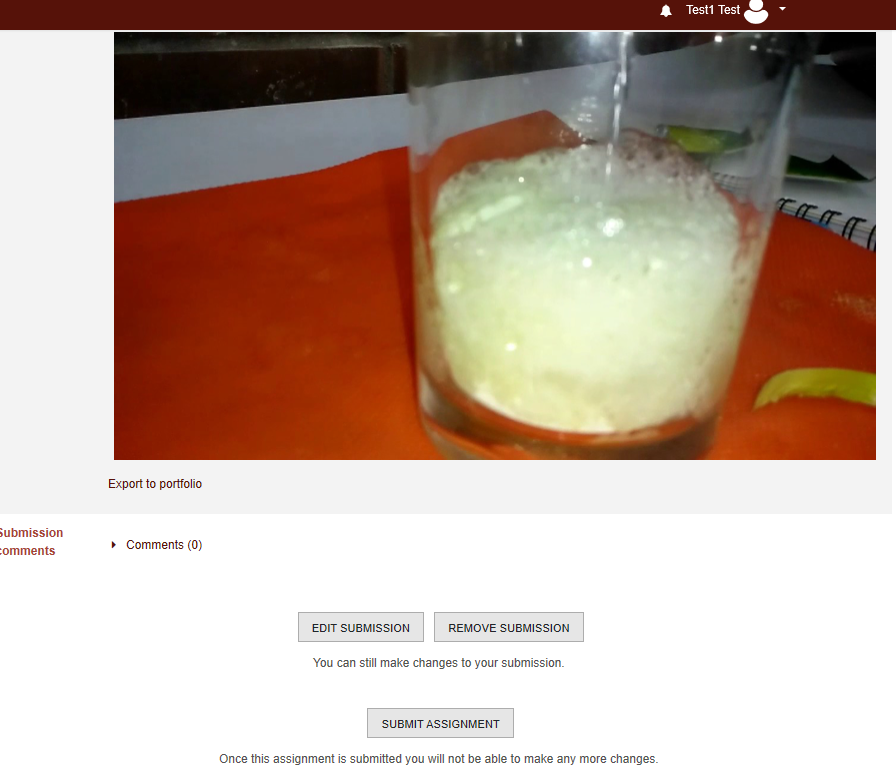 Click submit assignment if you are happy with your submission
You can click edit submission if you want to change it
Validate that the submission is your own work
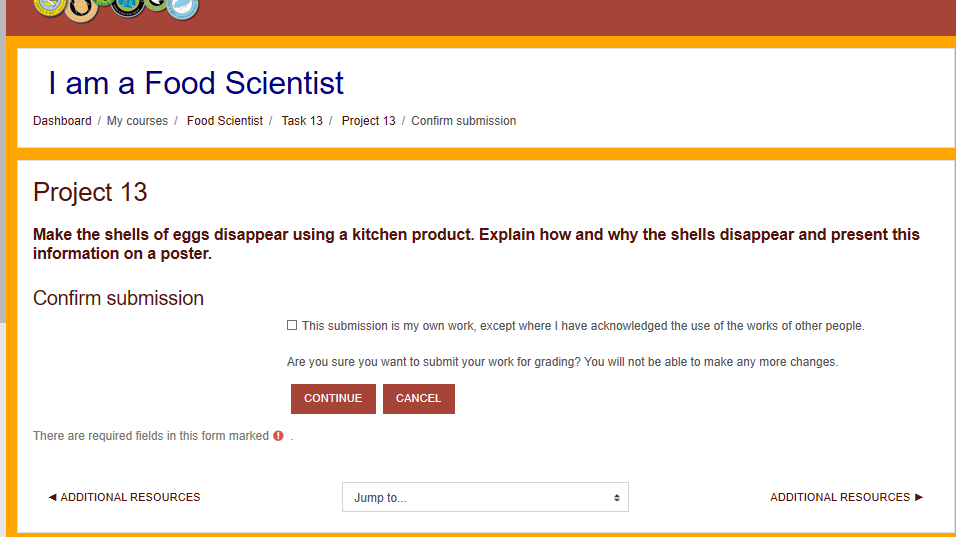 If you refer to websites in your work, you need to write the information in your own words.
The graders will reject your submission if it is copied from the internet
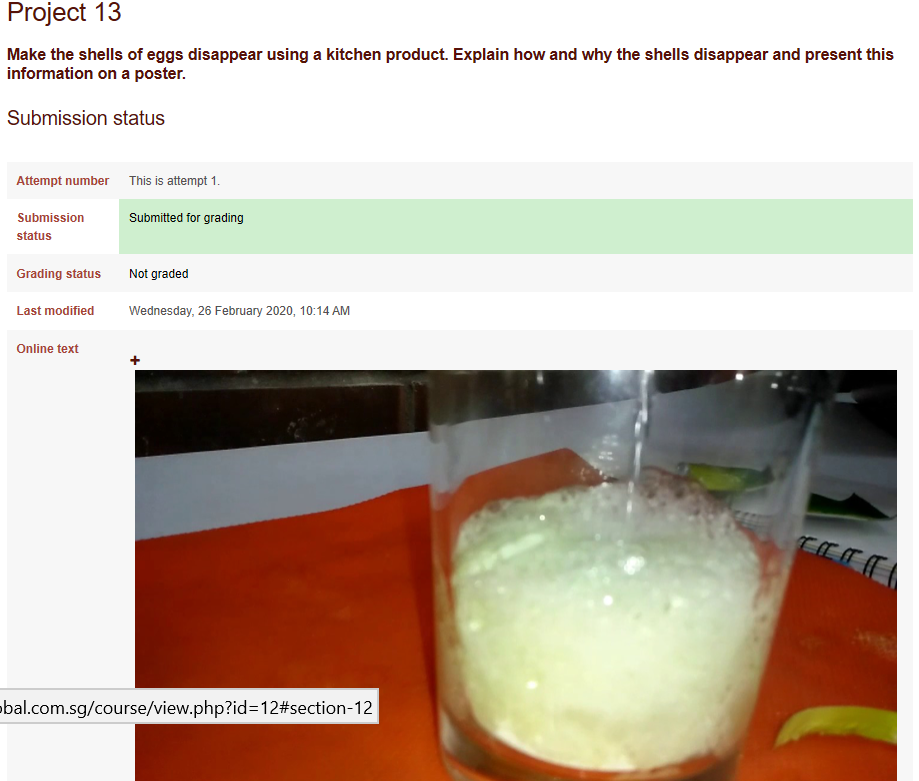 After you click the submit button, the submission status will be  “Submitted for grading”
You can continue to do other activities while waiting for a grader to grade your work
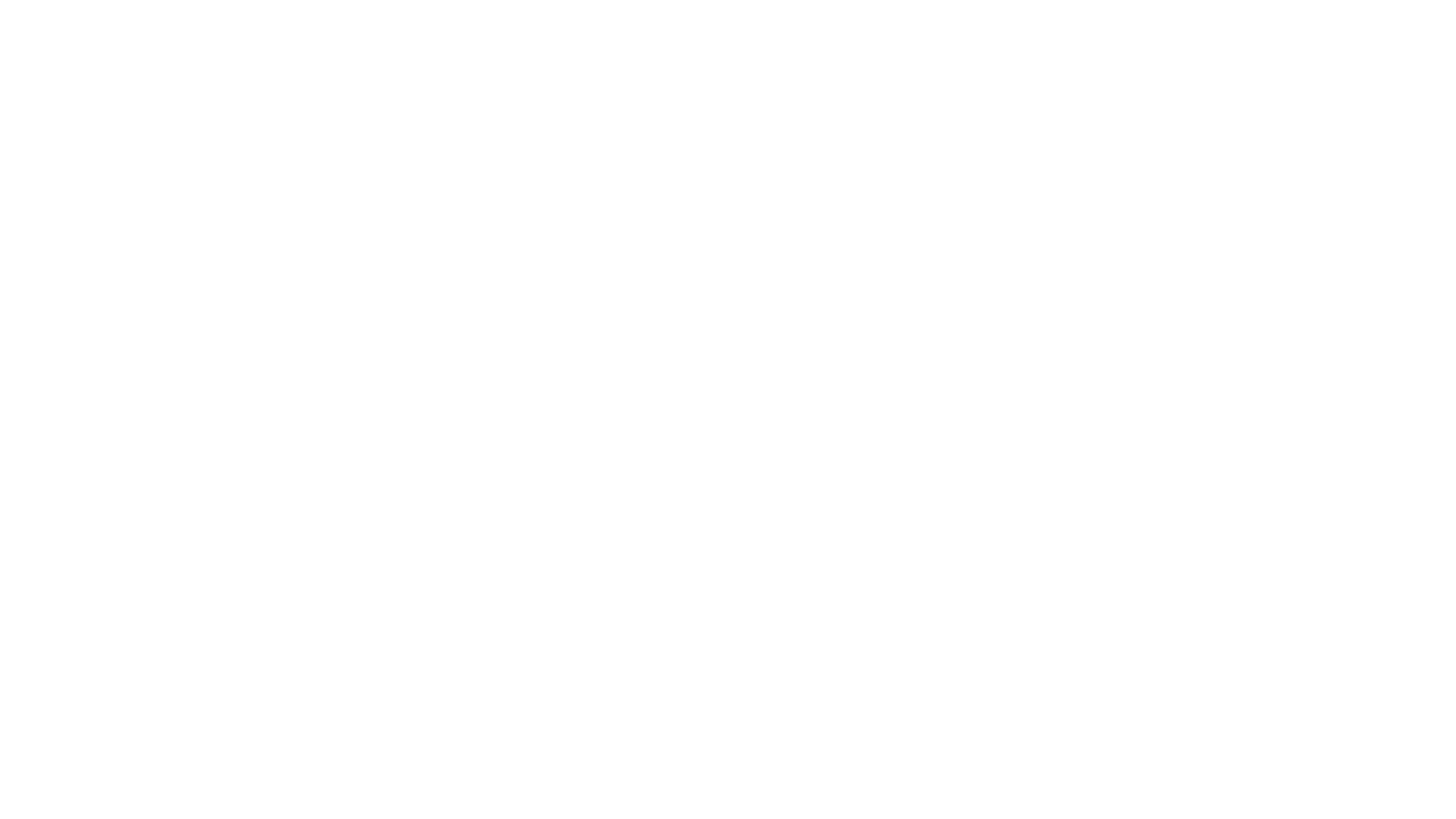 After the project has been graded
When a grader has graded your project
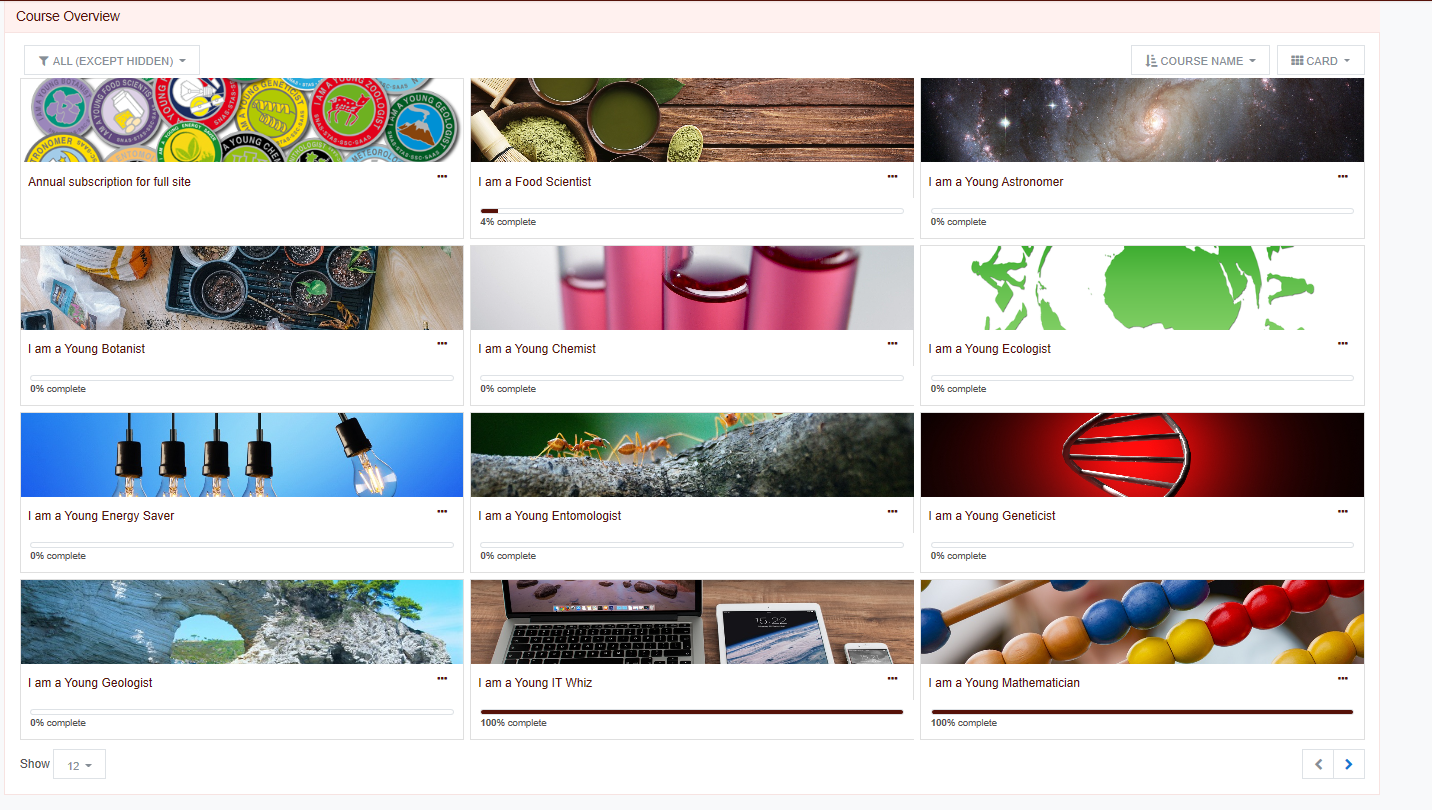 You will receive an email saying that your project is graded (if you have an email address)
When you log in, the progress bar will be updated
Badges
[Speaker Notes: No faces and PDPA policy]
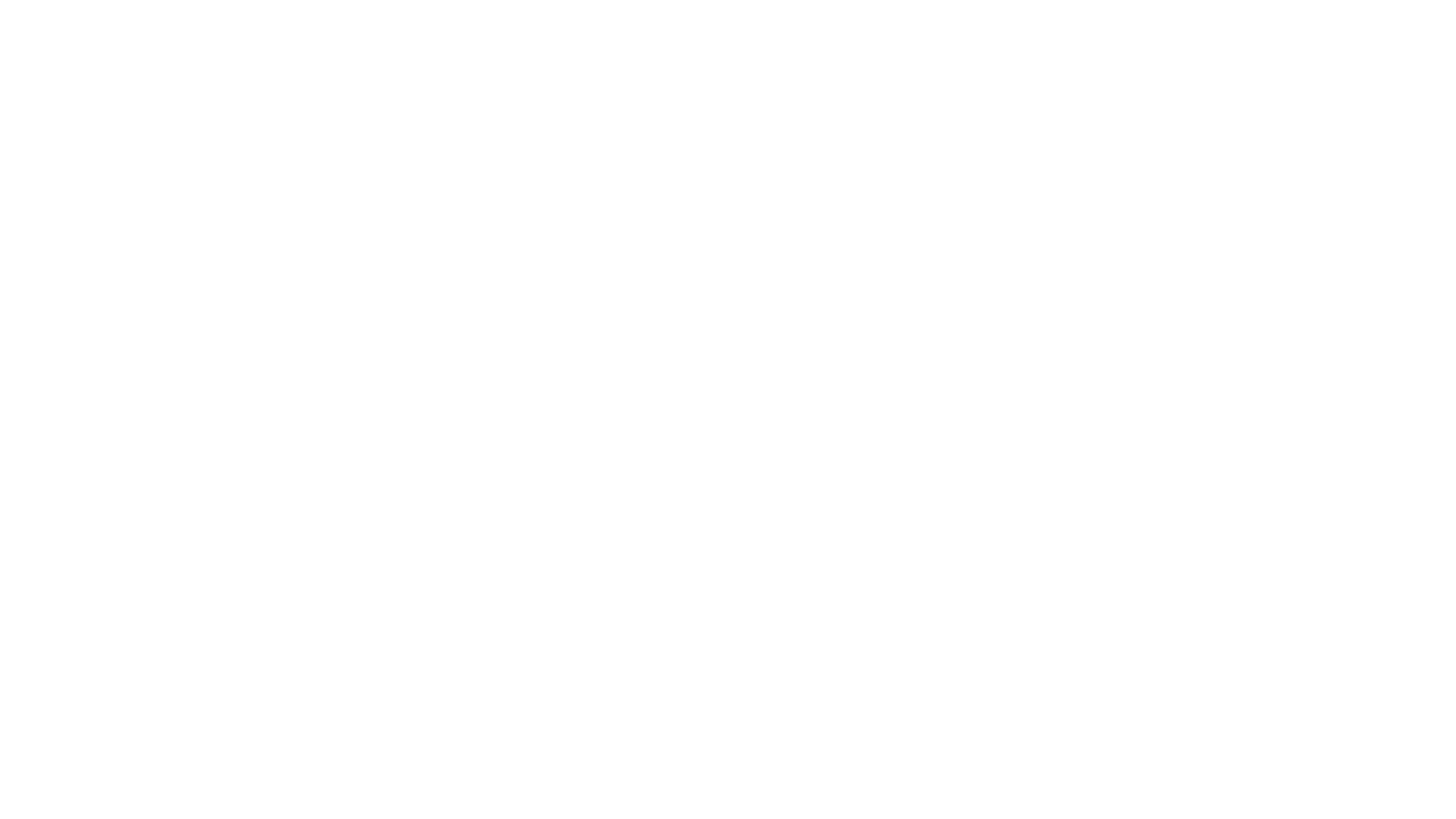 Download Certificate (NOTE: not all courses issue a certificate when completed)
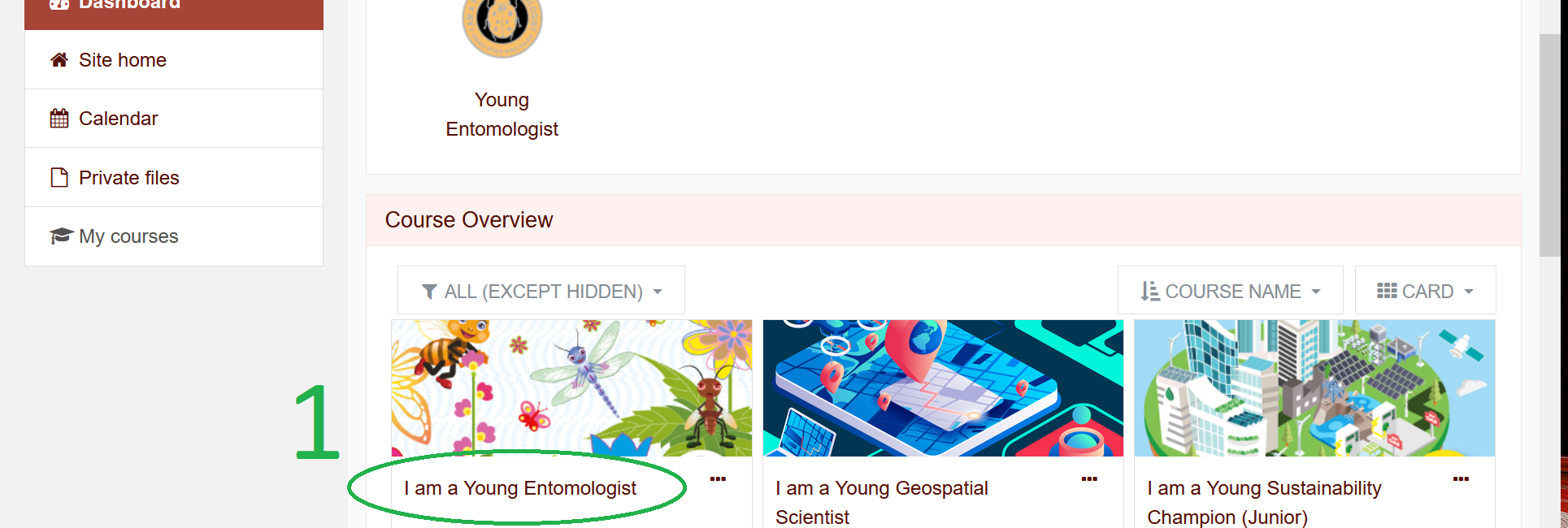 If your course issues a certificate upon completion
You will be able to View / Download the certificate 

After log-in, click on the Course

Scroll down and find the ‘Certificate of Completion’ link below the course’s banner image, then click it
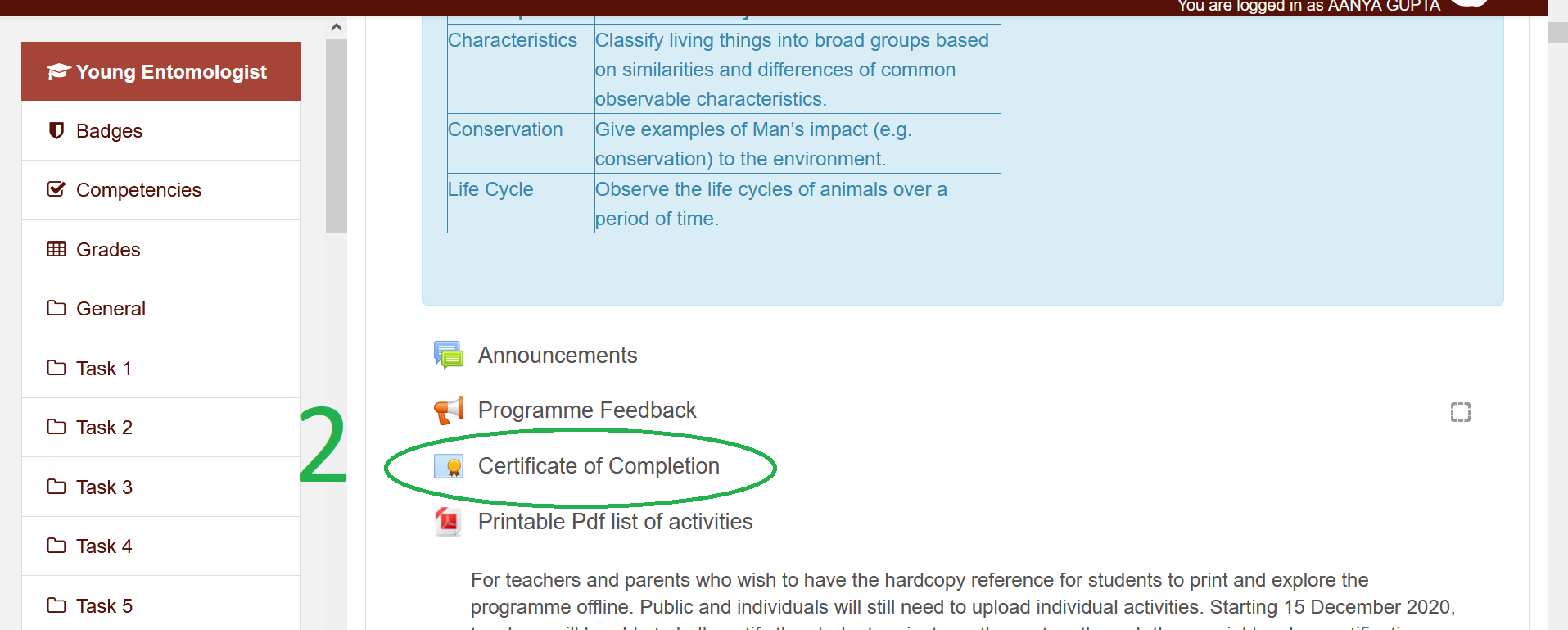 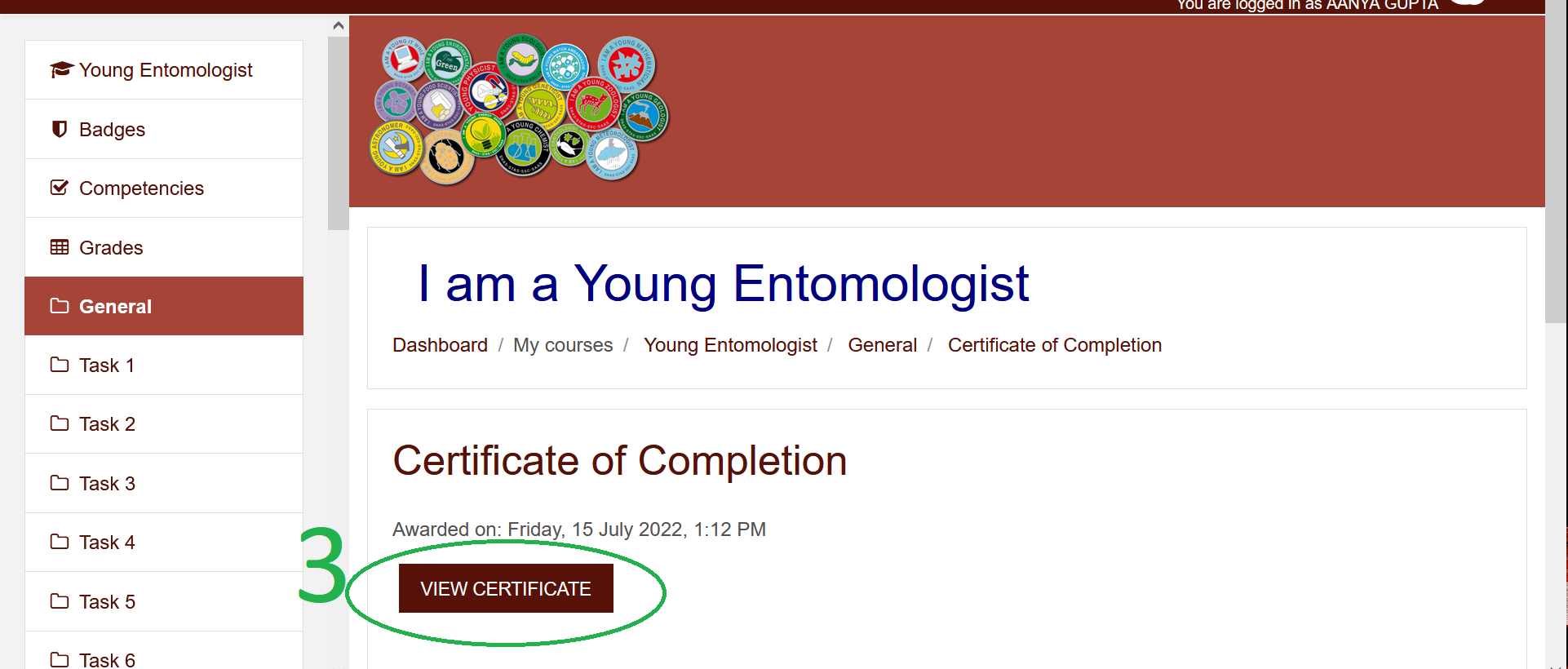 If your course issues a certificate upon completion
Click ‘View Certificate’

Your certificate will open as a PDF file in your web browser, you can download or print the PDF file as needed. 
(buttons to download/print shown differently according to your web browser)
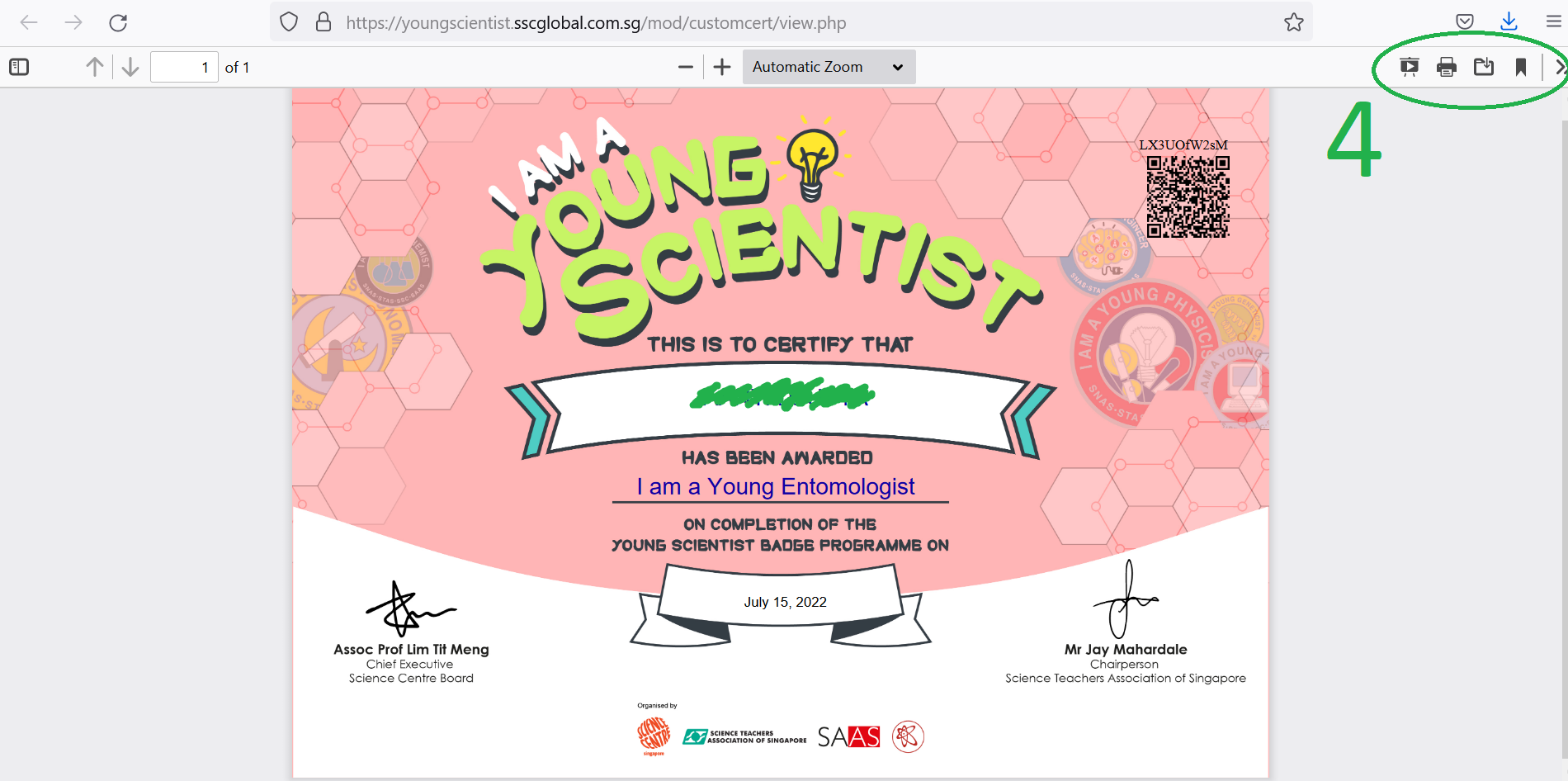 Happy learning!